MEMILIH PASANGAN HIDUP
PENGANTAR
Pepatah mengatakan “benar memilih teman hidup menciptakan surga di bumi, sebaliknya, salah memilih teman hidup menciptakan neraka di bumi”
 Di Alkitab tidak dijelaskan tentang  PACARAN tetapi PERNIKAHAN
 Ada prinsip-prinsip Alkitab yang 
   dapat diterapkan dalam hal 
   berpacaran
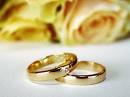 PACARAN
Pacaran adalah satu tahapan antara pemuda dan pemudi Kristen menuju pernikahan
 Prinsip Pernikahan Kristen
 Secara Teologis 
    (Allah berinisiatif=Kej 2:18-25)
 Secara Psikologis
   (suami/makna,istri/rasa aman)
 Secara Sosiologis
  (diakui/diterima msyarakat)
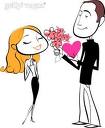 SECARA TEOLOGIS
Pernikahan Kristen adalah persekutuan antara SEORANG LAKI-LAKI dengan SEORANG PEREMPUAN berdasarkan ketetapan Allah yang dikuatkan dengan janji-janji baik kepada Allah maupun diantara ke dua pihak
Tujuaan menikah: menyelesaikan problem kesendirian, memenuhi kebutuhan seksual, menurunkan keturunan, melambangkan hubungan Tuhan dan gereja-NYA
 Sifat pernikahan Kristen: Monogami, kudus, berlaku seumur hidup.
SECARA PSIKOLOGIS
Secara Psikologis, menikah memenuhi 3 kesatuan:
 Kesatuan roh 
 Kesatuan jiwa 
 Kesatuan Tubuh

Catatan: betapa ngerinya menikah 
dengan orang yang tidak seiman, 
sebab tidak ada kesatuan roh
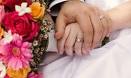 SECARA SOSIOLOGI KRISTEN
Keluarga adalah lembaga masyarakat terkecil (ada relasi, komunikasi dan interaksi)
 Keluarga Kristen berperan sebagai
    garam & terang di masyarakat
 Anak-anak yang lahir dalam 
    keluarga yang sah di masayarakat
    akan memenuhi kebutuhan anak
    untuk diterima dan diakui
    (bahayanya kumpul kebo di masyarakat)
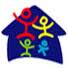 TAHAP PERGAULAN MENUJU PERNIKAHAN
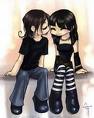 PERGAULAN BIASA (kenalan,rekreasi,belajar tdk mengikat)
 PERGAULAN BERPACARAN (komunikasi satu-satu yng berlawanan jenis ada unsur cinta)
 PERGAULAN BERTUNANGAN/
PERGAULAN NIKAH
MEMILIH TEMAN HIDUP
Perhatikan 4 kehendak (Allah/Ef 5:17, Iblis/2 Tim 2:26, manusia/1 Pet 4:2,3, diri sendiri/yoh 6:38). Kehendak Allah harus ditaati
 Prinsip: seiman/II Tim 6:14-16, sudah lahir baru, bertumbuh rohaninya, tujuan hdp, masih “sendirian”, saling mencintai, umur, perhatikan nasehat orang tua
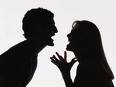 JATUH CINTA
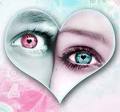 Baca Kej 29:20
Jatuh cinta: wajar, indah, berkat
Tanda: gugup & senang ketemu si dia, suka berdandan, suka menceritakan si dia, tidak bisa tidur,  senang menulis puisi, pipi memerah
MENYATAKAN CINTA
Nyatakan dengan jelas, sopan, bijaksana dan penuh hormat
Jangan langsung menuntut jawaban YA atau TIDAK
Jangan mengancam, nanti jawabannya dengan sabar
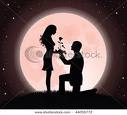 JIKA JAWABANNYA: MENOLAK
Tetap tenang, jangan putus asa
Jangan mengancam si dia dengan cara apapun
Jangan mengambil jalan pintas (bunuh diri, ndak pacaran, ndak mau menikah, maen dukun “kalah rupo menang dupo”, dll)
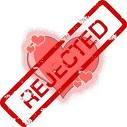 JIKA JAWABANNYA: IYA
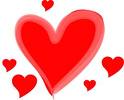 Bersyukur
Sharing dengan orang tua
Tetap disiplin dalam waktu dan tugas-tugas lainnya
PRINSIP BERPACARAN
Saling mengenal (kekuatan, kelemahan, kepribadian, dll)
Saling menghormati dan menghargai
Saling menjaga kekudusan
Aktif belajar FT dan melayani Tuhan
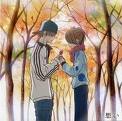 ETIKA BERPACARAN
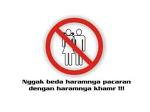 Tidak boleh membawa pacar masuk ke kamar tidur
Bergantian membayar ketika makan/kendaraan
Tidak boleh kontak fisik dan sex pra nikah
PENYIMPANGAN BERPACARAN
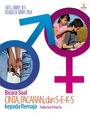 Sex Pra Nikah, akibatnya:
 Dosa/tdk mendptkan bagian KA (Cerita : Susetya)
 Perasaan bersalah/perobekan jiwa/fisik/cemas
 Kurang menghargai dan menghormati satu dengan yang lain 
 Menjadi batu sandungan
TINGGAL ANDA MEMILIHSurga atau neraka ???
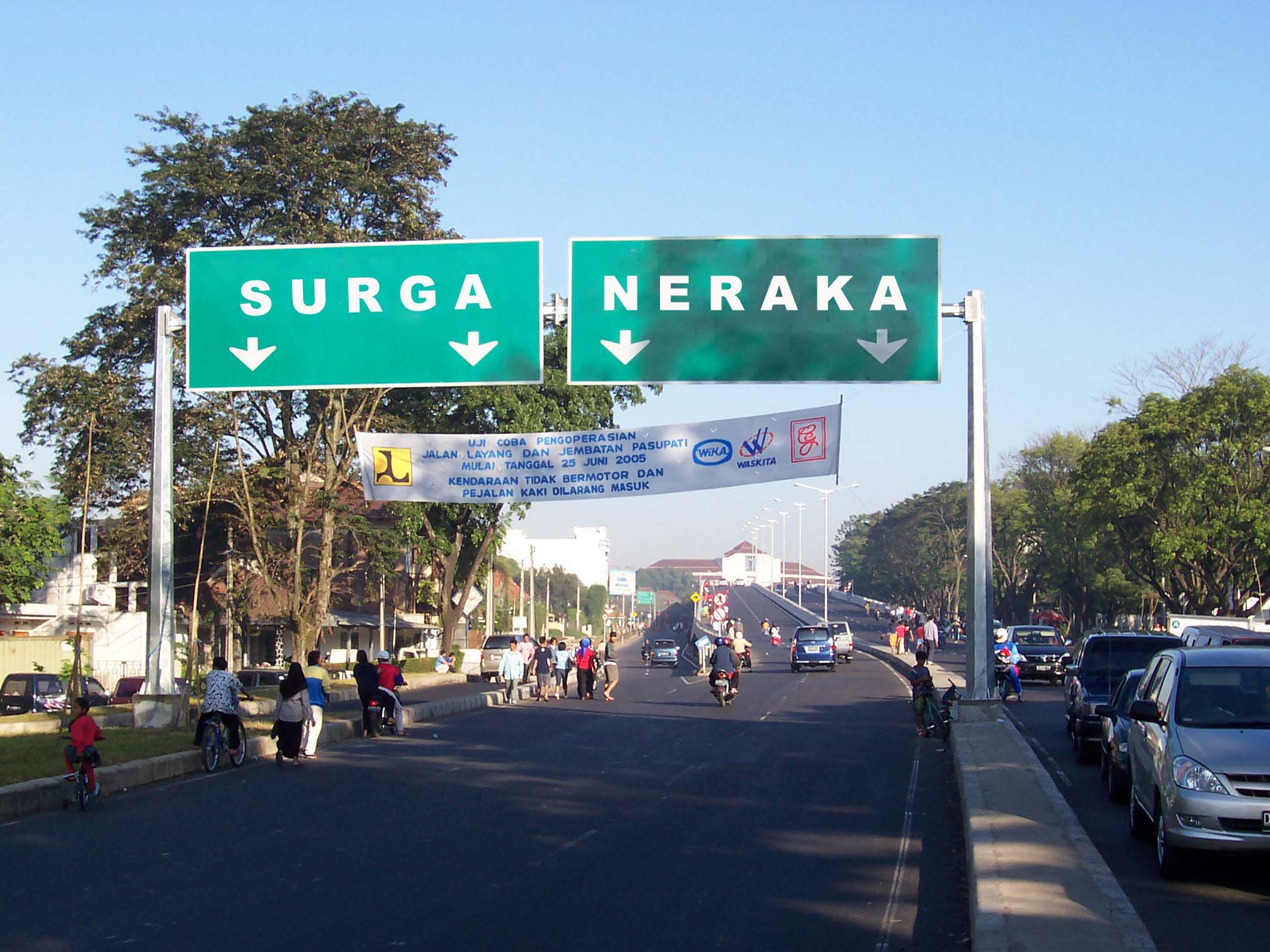 Bila menghendaki suatu pernikahan kristen maka harus memulainya berpacaran dan menjalani  sesuai kehendak Tuhan
GOD BLESS US